R2T4: Return of Title IV Funds
2021-22 Fall Conference
1
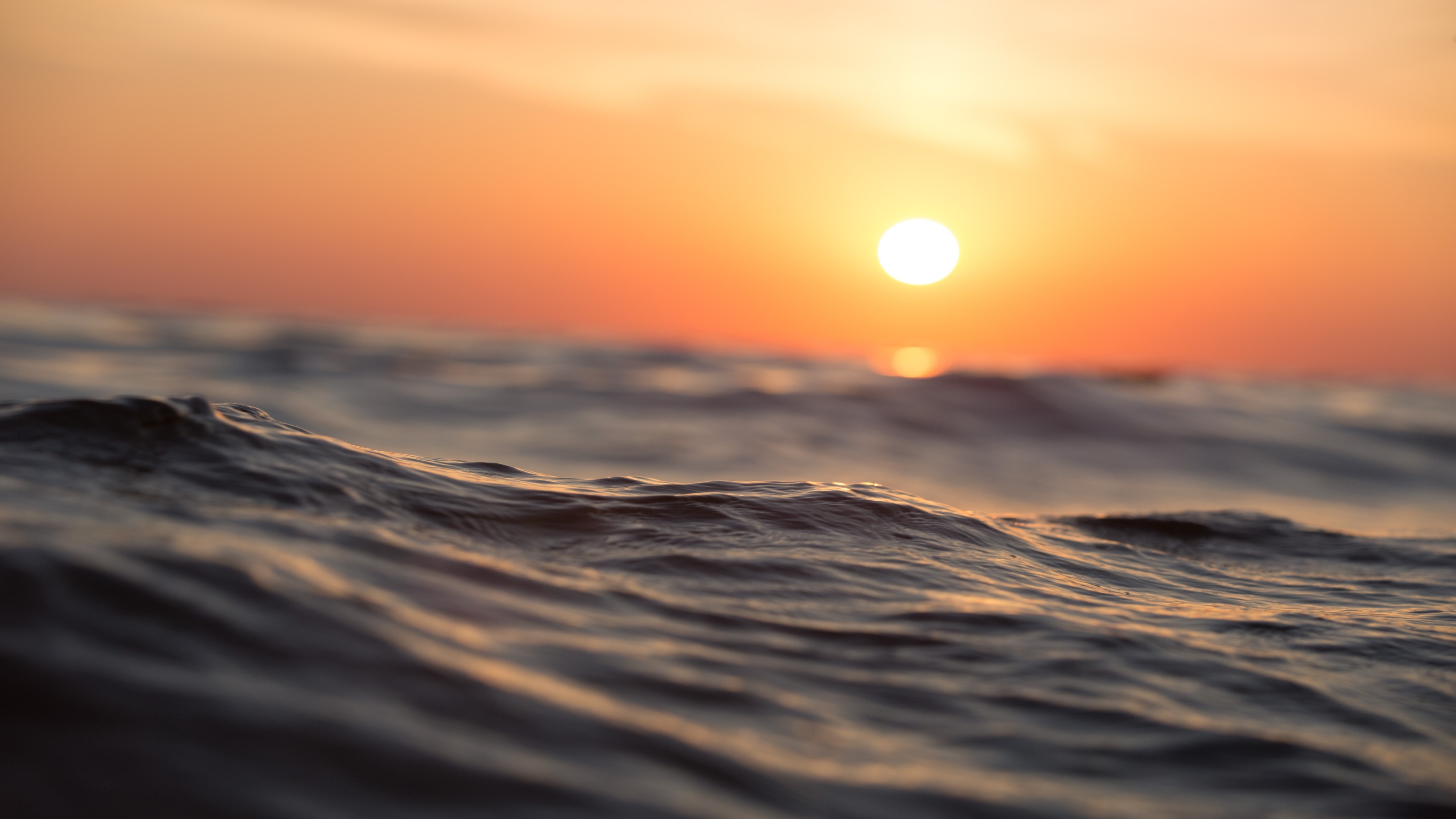 Agenda
Definitions
Applicable Deadlines
Practical Do’s and Don’ts
Modular Withdrawals
COVID-19 
Case Studies & Questions
2
R2T4 - Definitions
Official Withdrawal: Student (or school) actively initiates withdrawal process
Unofficial Withdrawal: School finds that student ceased attendance, without providing official notification
Withdrawal Date: Date of Withdrawal, Last Date of Attendance (LDA), or Last Date of Participation in an Academically-Related Activity
Date of Determination: Date School Determined Student Withdrew
Fall Conference  November 7-10, 2021
3
R2T4 - Definitions (cont’d)
60% Mark: Point after which the student is considered to have earned 100% of Title IV aid through attendance.
Mid-Point: 50% mark in the term. For unofficial withdrawals, schools not required to take attendance have the option to use this in R2T4 calculations. (Note: school systems may have a policy that only permits this in certain cases)
Fall Conference  November 7-10, 2021
4
Withdrawals Defined
Official:
Semester
Attended
LDA
60% Mark
Semester
Attended
Earned 100%
LDA
Fall Conference  November 7-10, 2021
5
Withdrawals Defined
Unofficial:
Semester
Attended…
All F’s, etc.
LDA
60% Mark
Schools Not Required To Take Attendance
Can Use Mid-Point (50%) for Unofficial WD’s
(Be Mindful of State and System Policies)
Fall Conference  November 7-10, 2021
6
Applicable Deadlines
14 Days	For Schools Required to Take Attendance, Determination Date (DD)
30 Days	If NOT Required to Take Attendance, DD for Unofficial WDs (from End of Term)
30 Days	Complete R2T4 Calculation (From DD)
30 Days	Offer Loans from Post-Withdrawal Disbursement (From DD)
45 Days	Return Title Funds (From DD)
45 Days	Disburse Grants from Post-Withdrawal Disbursement (From DD)
180 Days	Disburse Loans from Post-Withdrawal Disbursement (From DD)
Fall Conference  November 7-10, 2021
7
What if’s
Fall Conference    November 4-7, 2018
8
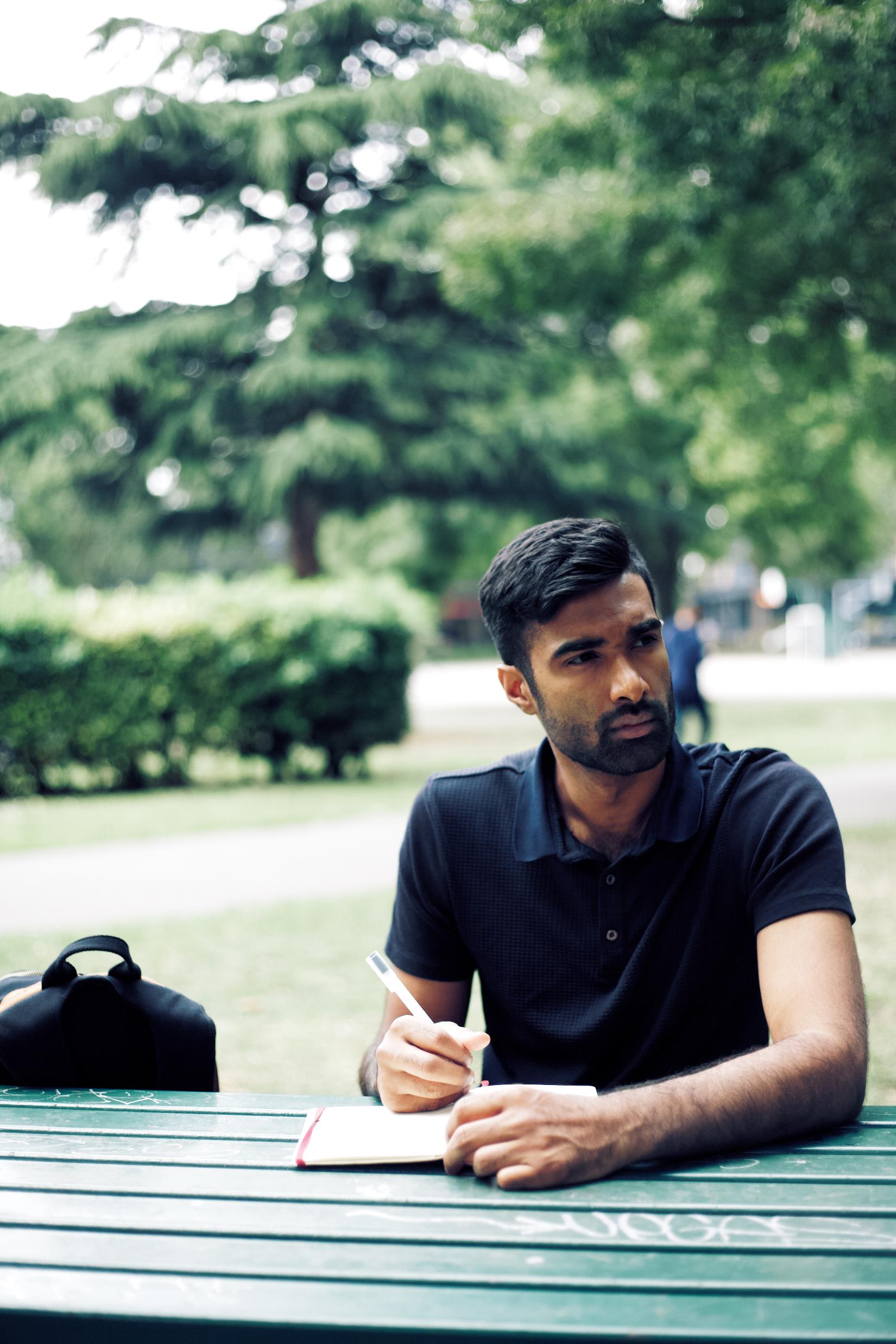 Charles begins attendance in the Fall semester.  This is his first semester taking classes in his Education major.  By the fourth week, he realizes that teaching is not his cup of tea. He is considering taking the rest of this semester off to find a new major.

He withdraws through the school’s online portal on September 30th.
Date of Determination?
Withdrawal Date?
9
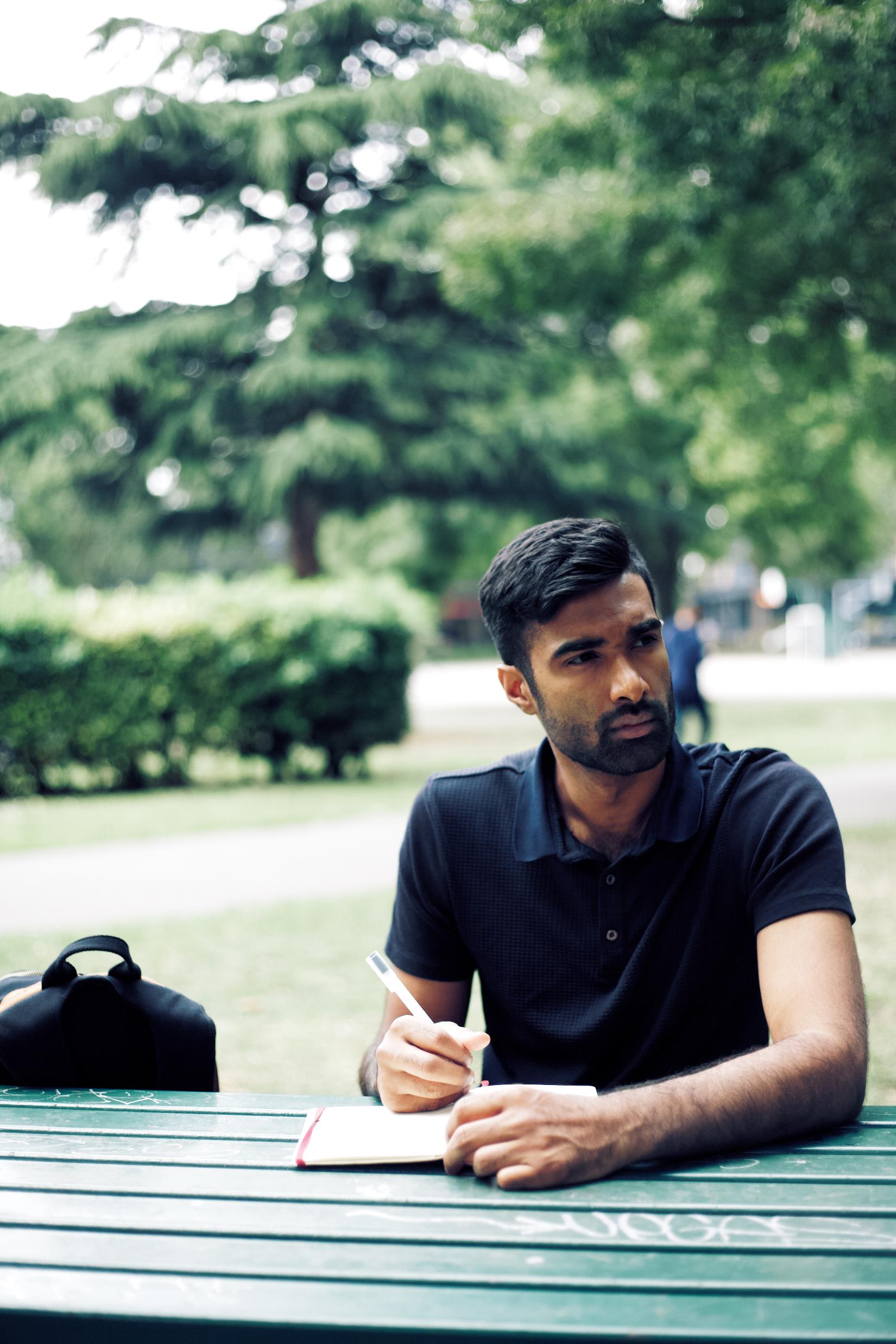 And the answer is…….. Charles
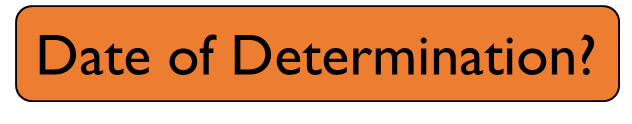 Withdrawal Date?
Sept 30th would be the date you use for both the DD and the WD
10
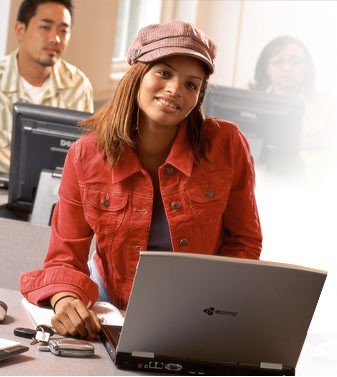 Cassandra is excited to start her online program.  On Monday (the first day of class), she dusts off and boots up her Compaq Presario notebook.  Thankfully, it still works, but her Internet browser is on the fritz and she is not able to access the Internet.

Finally on Friday, she decides to withdraw from the online program.  She flips open her phone and calls the school.

The Cashier’s Office says that she is past the point of receiving any refund of her Tuition and Fees for this session; they direct her to Financial Aid.
Withdrawal Date?
Date of Determination?
11
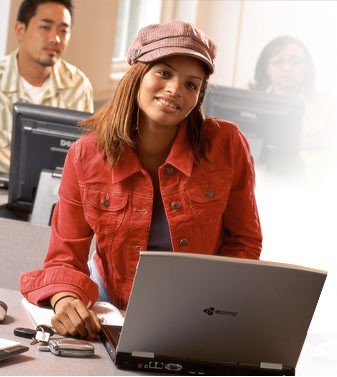 And the answer is ……. Cassandra
Date of Determination? Withdrawal Date?
The DD and the WD would be the date she informs us on Friday
12
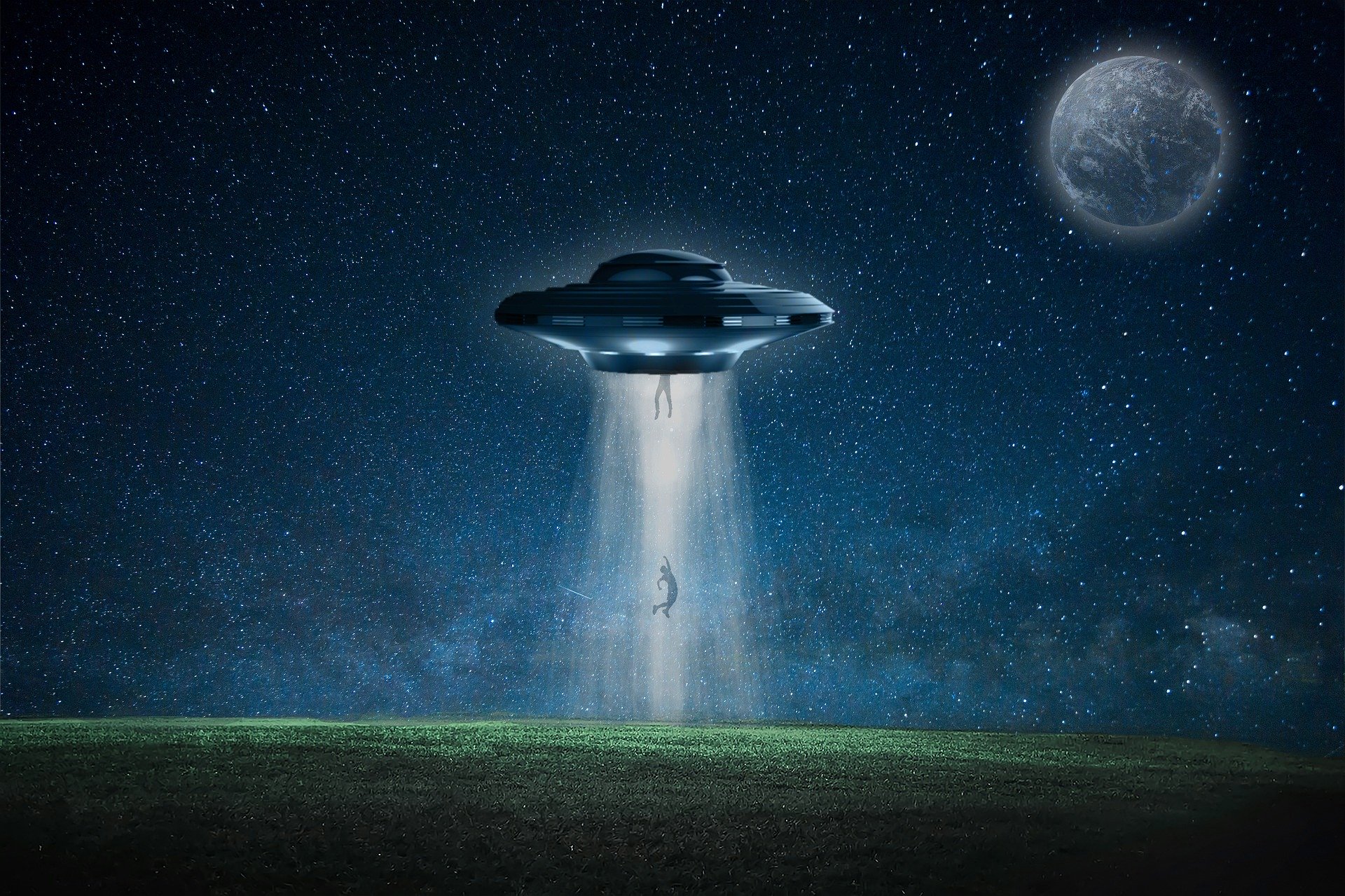 Jackson begins attendance in the Spring term.  At the end of the semester, however, he receives all Failing grades.

His instructors indicate the last date he attended class was the Friday after Spring break.

No one has seen him since.
Is It a Withdrawal?
Date of Determination?
Withdrawal Date?
Fall Conference    November 4-7, 2018
13
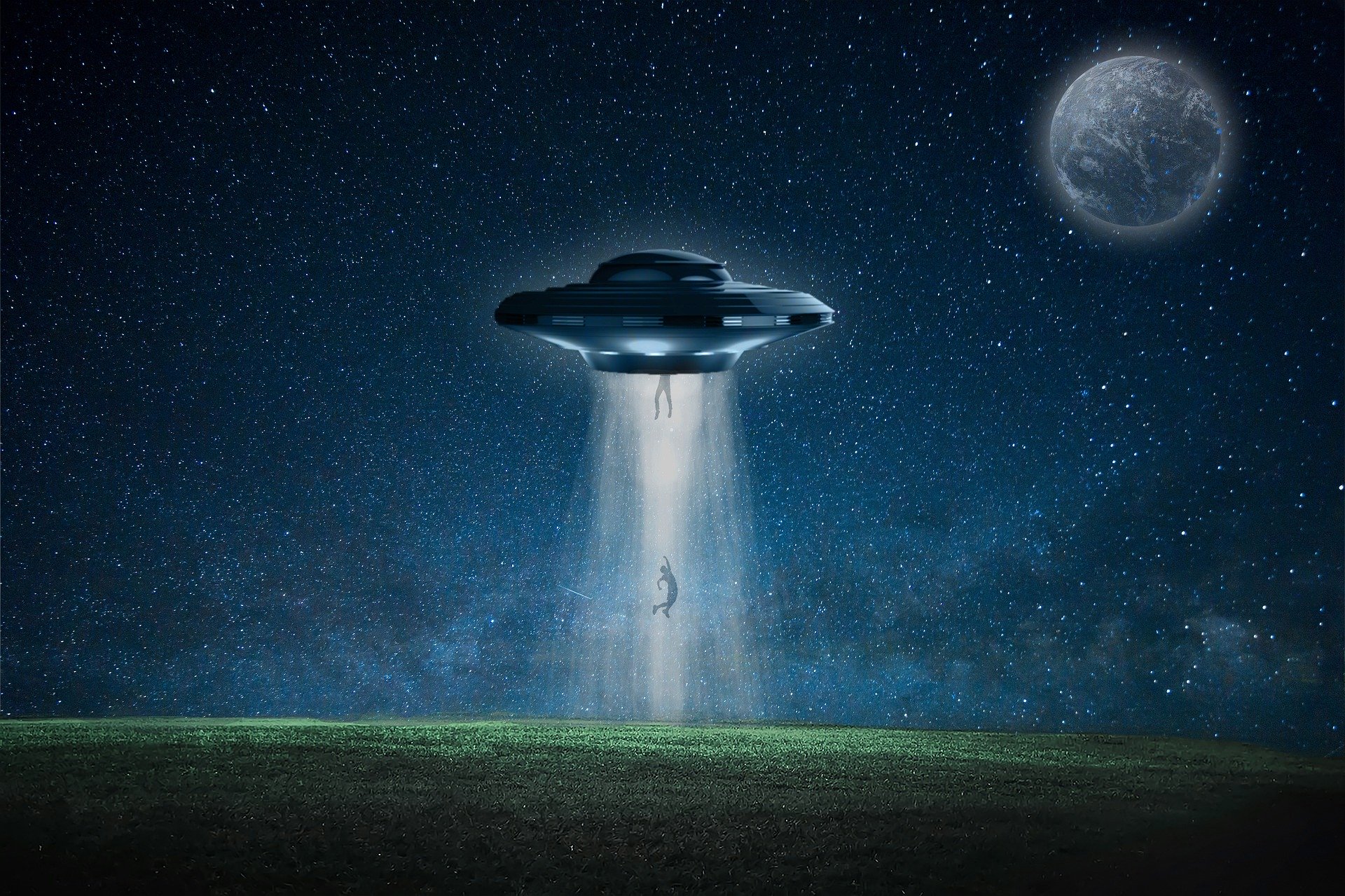 And the answer is…. Jackson
Is It a Withdrawal?
Date of Determination?

 Withdrawal Date?
Friday after Spring break
Fall Conference    November 4-7, 2018
14
Full Term - 114 Days (August 21st – December 12th)
*9 Day Hurricane Break
*5 Day Thanksgiving Break
Attended
October 1st LDA
(42 Days In)
60% Mark
What is the Denominator?
A. 114 Days		B. 105 Days		C.  100 Days		D. 72 Days 

What is the Numerator?
A. 28 Days 		B. 33 Days		C. 42 Days		D. 114 Days
15
Full Term - 114 Days (August 21st – December 12th)
*9 Day Hurricane Break
*5 Day Thanksgiving Break
Attended
October 1st LDA
(42 Days In)
60% Mark
What is the Denominator?
A. 114 Days		

What is the Numerator?
C. 42 Days
16
Full Term - 114 Days (August 21st – December 12th)
*9 Day Hurricane Break
*5 Day Thanksgiving Break
Attended
September 5th LDA
(16 Days In)
60% Mark
Aid That Could Have Been Disbursed Includes _______.
A. Pell Grant
B. Loans
C. Pell Grant + Loans
D. None of the Above
FAFSA Received on September 3rd
Pell Grant Disburses September 4th
Loans Originated, But Missing MPN
17
Full Term - 114 Days (August 21st – December 12th)
*9 Day Hurricane Break
*5 Day Thanksgiving Break
Attended
September 5th LDA
(16 Days In)
60% Mark
Aid That Could Have Been Disbursed Includes _______.
It’s  a trick question…. Pell grant already paid so the answer 
would be          D. None of the above
FAFSA Received on September 3rd
Pell Grant Disburses September 4th
Loans Originated, But Missing MPN
18
PWD Loan Notifications
FSA Handbook, Volume 5, Chapter 2:
Post Withdrawal Date Loan Offer must include the information necessary for the student, or parent for a Direct Parent PLUS Loan, to make an informed decision as to whether the student or parent would like to accept any disbursement of loan funds.
Must identify the type and amount of the loan funds it wishes to credit to the student’s account or disburse directly to the student or parent, and explain that a student, or parent for a Direct Parent PLUS Loan, may accept or decline all or a portion of the funds. The notice must also explain to the student, or parent for a Direct Parent PLUS Loan, the obligation to repay the loan funds.
Fall Conference  November 7-10, 2021
19
Practical Do’s and Don’ts
Do:
Inform Students of R2T4 Policy (Consumer Information Requirement)
Coordinate with Student Accounts, Registrar’s Office, and Academic Departments
Identify and Monitor All Points of Withdrawal Notification
Ensure that Automated Systems are Appropriately Processing Information
Fall Conference  November 7-10, 2021
20
Practical Do’s and Don’ts
Don’t:
Manipulate Enrollment Data to Avoid (or to Create) R2T4
Change R2T4 Practices Based on Reasons for WD
Counsel Students to Remain in Class Only to Avoid R2T4
Confuse R2T4 with State/Institutional Returns and Billing Policies
Fall Conference  November 7-10, 2021
21
Case Study – Julia
Full Term - 116 Days (January 13th – May 7th)
*9 Day Spring Break
Julia begins attendance in the Spring Term, enrolled in 6 credit hours. She runs into a work conflict and needs to withdraw.  She withdraws from her classes through the school’s online portal on February 14 (33 Days into the term).
Fall Conference  November 7-10, 2021
22
Case Study – Julia
Fall Conference  November 7-10, 2021
23
Case Study – Annette
Full Term - 115 Days (August 16th – December 8th)
*5 Day Thanksgiving Break
Annette begins attendance in the Fall Term, enrolled in 15 credit hours. She withdraws from 6 credit hours on September 5th.  At the end of the semester, the Financial Aid office discovers that she has failed all of her courses.  Her instructors report that her last date of attendance is October 10th (56 Days into the term).
Fall Conference  November 7-10, 2021
24
Case Study – Annette
Fall Conference  November 7-10, 2021
25
Title IV-Eligible Coursework
• Only Title IV-eligible courses can be included in enrollment status and R2T4 calculation

• Title IV-eligible courses include only courses that count toward degree or certificate completion requirements (including required electives)

• Title IV-eligible courses do not include:
Optional courses that do not count toward degree completion requirements
Audited courses
Fall Conference  November 7-10, 2021
26
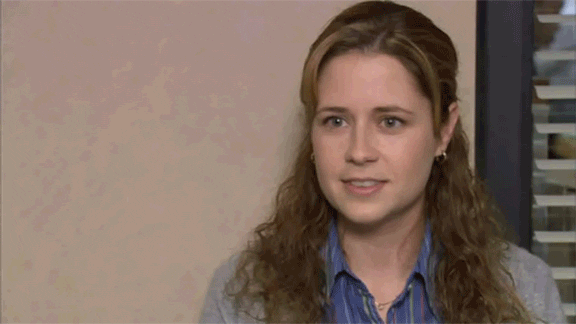 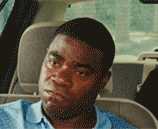 What About Modules?
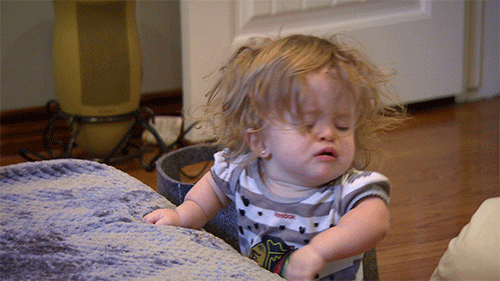 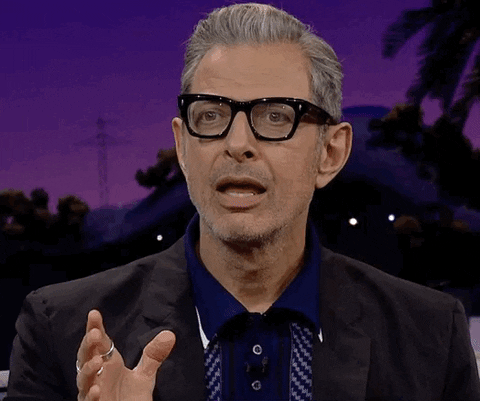 Modules Defined
668.22(l)(6)
- “when a course or courses in program do not span entire length of payment period (term) or period of enrollment”
Doesn’t matter what modules are called at the institution
- e.g., mini-terms, J-terms, mini-mesters, mini-sessions, modules...
Modular programs often consist of accelerated coursework, with students taking only one or two courses per module.
Fall Conference  November 7-10, 2021
28
Full Term vs Modular WD’s
Attended
Full Term Course - 16 Weeks
Attended
Full Term Course - 16 Weeks
Full Term Course - 16 Weeks
Attended
Attended
Full Term Course - 16 Weeks
Fall Conference  November 7-10, 2021
29
Modules Defined (cont’d)
Full Term - 16 Weeks
8  Weeks
8  Weeks
5  Weeks
5  Weeks
5  Weeks
4  Weeks
4  Weeks
4  Weeks
4  Weeks
Fall Conference  November 7-10, 2021
30
Full Term vs Modular WD’s
Full Term - 16 Weeks
5  Week Course
Attended
5  Week Course
Attended
5  Week Course
Attended
Accelerated coursework, with students taking only one or two courses per module.
Drop/WD from one, no remaining enrollment for that time period!
Fall Conference  November 7-10, 2021
31
Successful completion and Full-Term Courses
For courses that span the entire period, student only needs to have completed (not successfully completed) a course to be considered not to have withdrawn
“Earned F” counts as completed
Full-term courses do not impact counting of days to determine if the 49% withdrawal exemption was met

When calculating days in the period for the 49% and there are modules of differing lengths that overlap, only exclude scheduled breaks and days between modules if those break days are common to all modules during the period
Fall Conference  November 7-10, 2021
32
Successful completion and Full-Term Courses
Full Term: 51 days
Break 3 days
Module 2:18 days
Module 4: 15 days
Excluded
Module 3: 15 days
Break 3 days
Module 1: 15 days
Not excluded
Fall Conference  November 7-10, 2021
33
Successful Completion defined as…
• Successful completion means the student earned a passing grade

 • Incomplete and similar grades (no matter what they’re called) are not successful    	completion
Clinicals, thesis, dissertation, etc., are not successfully completed when no 		passing grade is assigned upon completion of the module

  • Failing grades are not successful completion
 Earned “F” is assigned when student completes a course but fails to achieve 			course goals
 Unearned “F” is assigned when a student stops attending the
Fall Conference  November 7-10, 2021
34
Enrollment Confirmation
Attended
5  Week Course
Attended
5  Week Course
Attended
5  Week Course
I’ll be back!
I’ll be back!
Student in a modular program is not considered withdrawn if:
	– Provides written confirmation of intent to return
		– Must be provided at the time of withdrawal
		– Can be paper or electronic process
		– Prior registration in future modules does not constitute written confirmation

	– Student may change return date in writing
		Must provide change prior to original return date
Fall Conference  November 7-10, 2021
35
Successful Completion of 49% or More Days
In program offered in modules, are not considered a withdrawal if student successfully completes Title IV-eligible coursework in:

• One module that includes 49% or more of the number of countable days in the period; or

Complete session required at half-time enrollment; or 

• Combination of modules that when combined contain 49% or more of the number of countable days in the period
Fall Conference  November 7-10, 2021
36
Successful Completion of 49% or More Days
What are countable days in the period:

• Includes all days in all modules offered during the period

• Excludes:
Scheduled breaks of five or more consecutive days
All days between modules

• Not same as calculation of days in period for R2T4 denominator
Fall Conference  November 7-10, 2021
37
Successful Completion of 49% or More Days
49% cannot be rounded up
	Example:
107 countable days in the payment period
Module 1 is 52 days long
52/107 = 48.59% cannot be rounded up to 49%
 49% is based on countable days in the entire period
	Not based on 49% of modules the student was



52/107 = 48.59%                                                    55/107 = 51.40
                                                              Excluded
Module 2:
55 days
Break 
3 days
Module 1:
52 days
Fall Conference  November 7-10, 2021
38
Determining if it is a withdrawn
After beginning attendance in at least one course, did the student stop attending or fail to begin attendance in a scheduled course used to determine the student's eligibility for Title IV aid?
If no, student is not a withdrawal
If yes, go to questions 2
2. When the student stopped attending or failed to begin attendance in a scheduled course, was the student currently attending any other courses in the payment period or period of enrollment used to determine the student’s eligibility for Title IV aid?
If no, go to question 3 
If yes, they made a schedule change recalculate aid, may need to recalculate aid
Fall Conference  November 7-10, 2021
39
Determining if it is a withdrawn
3. Did student complete all requirements for graduation? 
• If no, go to question 4
If yes, student is not a withdrawal, may need to recalculate aid
4. . Did the student successfully complete course work in on module that equals 49%, completed 6 or more credit hours,  or more of the number of countable days in the payment/enrollment period 
• If yes, student is not a withdrawal
• Did the student successfully complete Title IV-eligible coursework equal to or greater than what the school considers to be half-time enrollment for the payment period or period of enrollment?
Fall Conference  November 7-10, 2021
40
Determining if it is a withdrawn
5. Did the student confirm attendance in writing for a Title IV-eligible course in a later module in the payment period or period of enrollment that begins no later than 45 calendar days after the end of the module he or she ceased attending?
	 If yes, student as not withdrawn, may need to recalculate aid
 If no, student has withdrawn perform the R2T4 calculations
Fall Conference  November 7-10, 2021
41
Is the student considered withdrawn?
The student successfully completes Module 1 and begins attendance in Module 2. However, after only 6 days of attendance in Module 2, the student withdraws.
Is the student considered withdrawn?
New Regulations
No. The student successfully completed Module 1, which included 49% or more of the days in the payment period.
Before July 2021 Regulations
Yes. The student ceased
attendance before completing the days that the student was scheduled to complete in Module 2.
Fall Conference  November 7-10, 2021
42
Is the student considered withdrawn?
A student is enrolled in a term comprised of three modules, each 30 days in length. The student is enrolled in 6 hours in the first module and 3 hours in the second module. The student is not enrolled in the third module. The institution defines half-time enrollment as 6 to 8 hours.
Module 3 30 days 
Not enrolled
Module 2 30 days 
Did not attend
Module 1 30 days 
Enrolled in 6 hours
Completes Module 1
Fall Conference  November 7-10, 2021
43
Is the student considered withdrawn?
The student successfully completes all classes in Module 1. The student never attends the class in Module 2 and neglects to officially withdraw.
Before July 2021 Regulations

Yes. Upon ceasing attendance after completing Module 1, the student was still scheduled to attend the days in Module 2.
New Regulations

No. The student successfully completed 6 hours of coursework, which is the minimum required for half-time enrollment status.
Fall Conference  November 7-10, 2021
44
School offers a summer term with 3 modules:
Term: June 7 - July 30
Module 1: June 7 - 25
Module 2: June 18 - July 9
Module 3: July 12 - 30
• Jessica is an undergraduate enrolled in one 3-credit course in each of the three      modules
• Full-time is 12 credit hours
• She earned passing grades in Module 1 and Module 2
• However, at the end of Module 3, the school discovered Jessica  stopped attending the module and received an “unearned F”

Is Jessica a withdrawal?
Scenario– Jessica
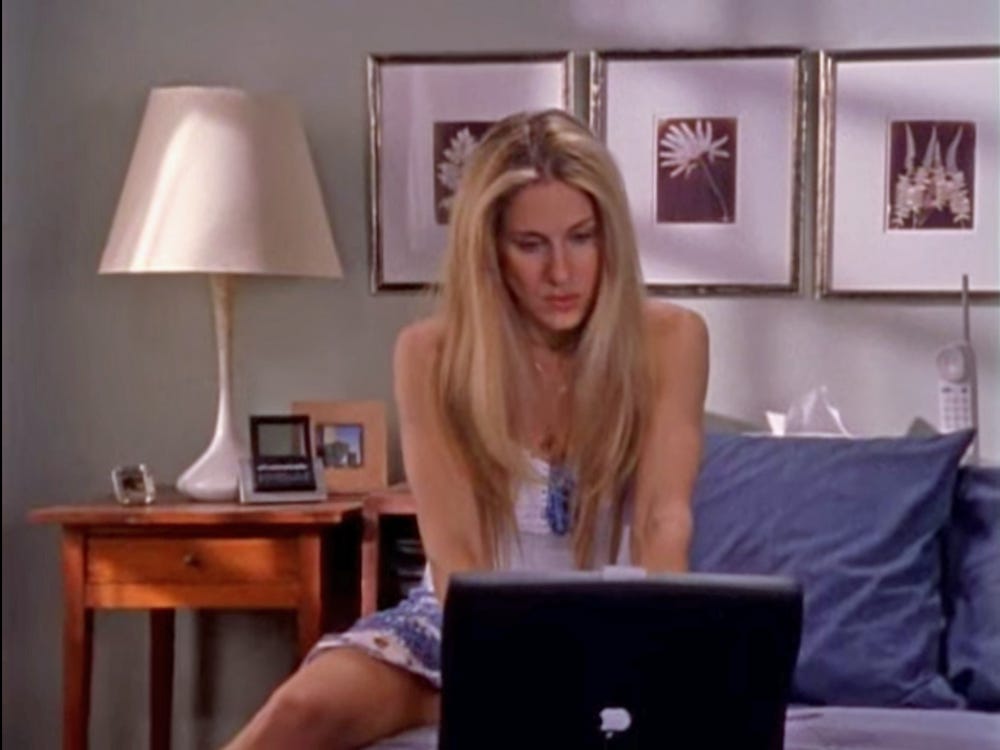 Fall Conference  November 7-10, 2021
45
Scenario– Jessica
• No, Jessica is not a withdrawal

• Although Jessica stopped attending Module 3 at some point during the module, she had already successfully completed Module 1 and Module 2

• When combined, Module 1 plus Module 2 included more than 49% of the countable days in the payment period

• Because Module 1 and Module 2 overlap, Jessica completed June 7 through July 9, which is 33 countable Days  33 ÷ 52 = 63%
Fall Conference  November 7-10, 2021
46
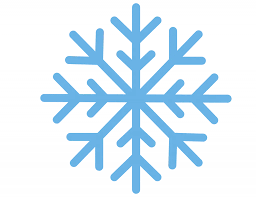 No R2T4 Freeze Date
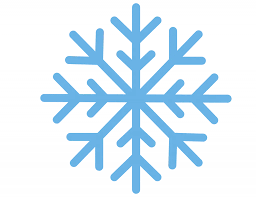 Must determine number of days student was scheduled to complete in the period by looking at the coursework used to determine the amount of the student’s Title IV aid eligibility for the period

• Must include all days in a module in R2T4 denominator if student:

Attended at least one day in the module; or

Did not attend at least one day in the module, but the module was eventually included when determining the Title IV aid amount

• Types of aid student receives may affect number of days used in R2T4 calculation
Fall Conference  November 7-10, 2021
47
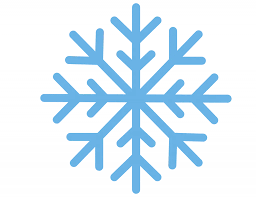 Using R2T4 Freeze Date
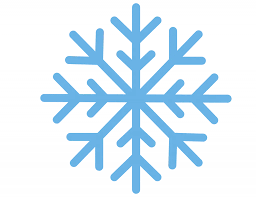 If using RFD, school must determine number of days student was scheduled to complete in the period as of the RFD

• Must include module days in R2T4 calculation denominator if student either:

 Was enrolled in the module as of the RFD; or

Attended at least one day in a module in which the student was not enrolled on the RFD but was eventually included when determining
Fall Conference  November 7-10, 2021
48
Case Study – Multiple Withdrawals
4  Weeks
4  Weeks
4  Weeks
Attended
4  Weeks
4  Weeks
Attended
Attended
I’ll be back!
I’ll be back!
Withdraws from Mod 1, Drops Mod 2 on Same Day withdraws from Mod 1 , Confirms for Mod 3
Withdraws from Mod 3, Confirms for Mod 4
Withdraws from Mod 4
Numerator: Attended Days
Denominator: Days in All Modules (include 2nd Dropped Module)
Fall Conference  November 7-10, 2021
49
Case Study – R2T4 Reversal
8  Week Course
Attended
8  Week Session
8  Week Course
Attended
Attended
F Grade
8  Week Course
8  Week Course
Attended
Student Returns! Reverse R2T4.
If No Enrollment Confirmation for
Module 2, R2T4 Required
Student Fails Last Module.
R2T4 Required…Again.
Fall Conference  November 7-10, 2021
50
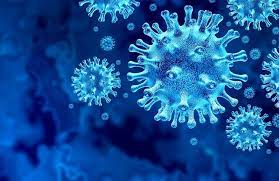 COVID-19
Fall Conference    November 4-7, 2018
51
Withdrawal due to COVID-19
CARES Act (Pub. L. 116-136) March 13, 2020, thru Dec 21,2020 or the last date when national emergency is in effect
For students who begin attendance during a qualifying payment period or period of enrollment and subsequently withdrew due to COVID-19, the CARES Act:
Waives requirements to return Title IV funds through R2T4 requirements;
Excludes that period from the students Subsidized Loan usage;
Excludes Pell Grant funds received from lifetime eligibility; and 
Cancels Direct Loan funds received for the period.
Fall Conference  November 7-10, 2021
52
Withdrawal due to COVID-19
CARES Act (Pub. L. 116-136) May 15, 2020 EA
If a COVID-19 disruption occurred during a payment period or period of enrollment, including moving classes online or closing campus facilities, an institution may consider all student who withdraw during period to be withdrawn due to COVID-19
If disruption did not occur during the payment period, the institution must accept a written attestation explaining why the student’s withdrawal was due to COVID-19
Illness of the student or family member      
Need to become a caregiver or first responder
Loss of childcare
Economic hardship/increase in work hours
Fall Conference  November 7-10, 2021
53
Then what do we do?
Perform an R2T4 calculation in order to determine the amount of Title IV funds that would otherwise have to be returned;
Make no adjustments (as the result of the withdrawal) to the amount of Title IV aid credited to the student’s ledger account.
Institutions must report two types of information to the Department:
Disbursements that qualify for CARES Act relief 
Use the “Coronavirus Indicator” in COD
Report amounts that were not returned through R2T4 as a result of CARES Act relief
Use the COD R2T4 Tool; or 
Institution-level reporting method
Fall Conference  November 7-10, 2021
54
Withdrawal due to COVID-19
Withdrawn students qualify for all Title IV aid that they would have received at the time of the withdrawal, including amounts that would normally have been post-withdrawal disbursements

If an institution previously returned funds under R2T4 to a student who qualifies for CARES Act relief, it should re-disburse those funds to the student’s account. Doing so may require application for extended processing in COD.
Fall Conference  November 7-10, 2021
55
Is the R2T4 waiver under the CARES Act mandatory or may an institution opt to continue returning funds to the Title IV programs even for those students, whose withdrawals are COVID-19 related?
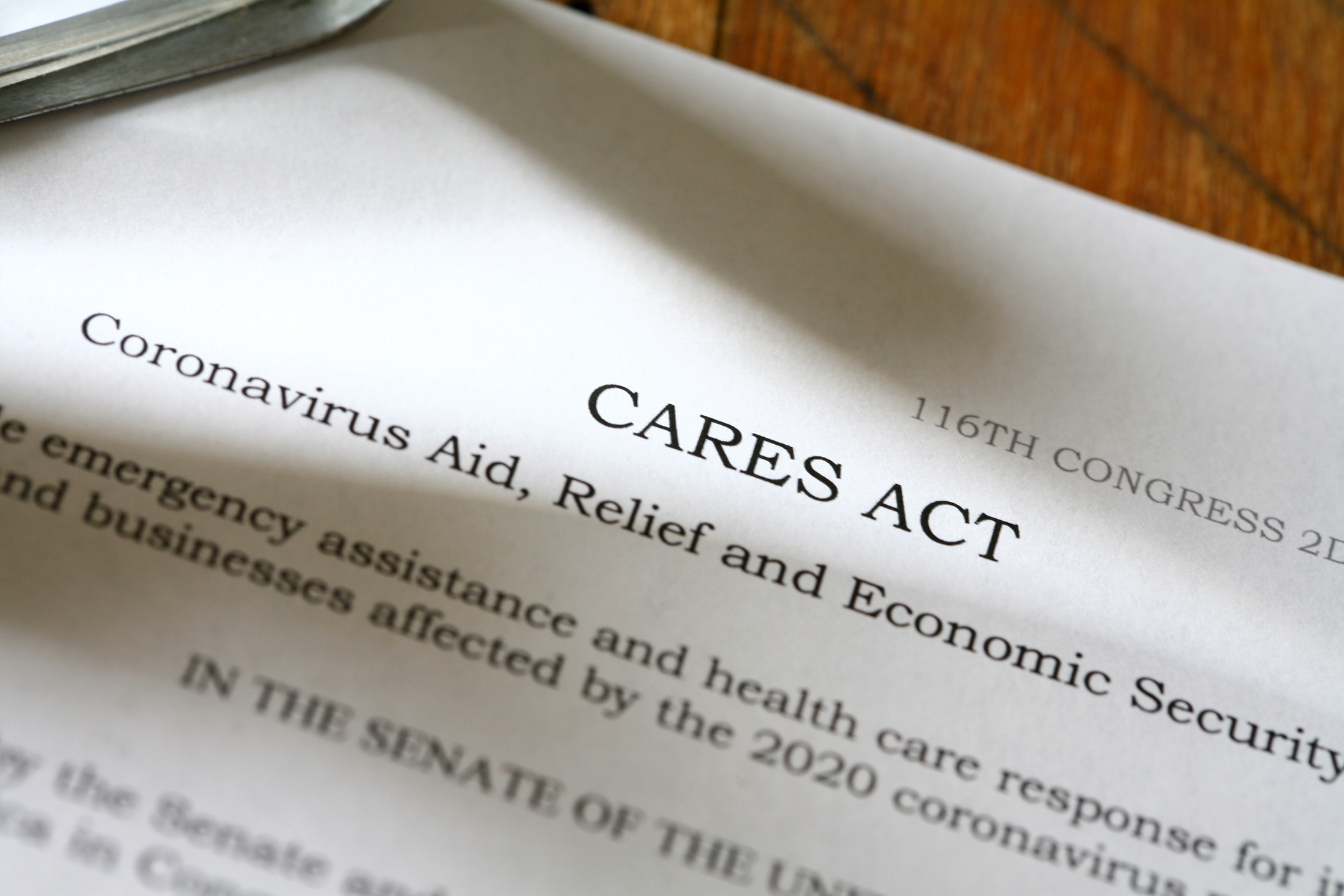 If the student meets all the conditions for CARES Act relief, it must not make returns under the R2T4 process

If there is any doubt that the students written attestation for the withdrawal is COVID-19 related, it may require any additional documentation reasonably necessary to determine the accuracy of that attestation.
Fall Conference  November 7-10, 2021
56
Resources
NASFAA Training May 19, 2021
Changes are coming to R2T4 and Modules

FSA 2020 Training Conference December 2020
Session #18--R2T4 Resources and Q&A
General Session #5– COVID-19 Higher Education Policy

FSA Handbook, Volume 5, Chapter 2

The CARES Act 

May 15, 2020 Electronic Announcement
Fall Conference  November 7-10, 2021
57
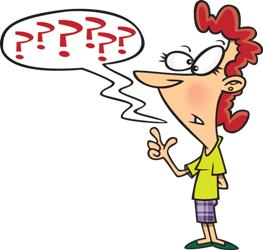 Questions?
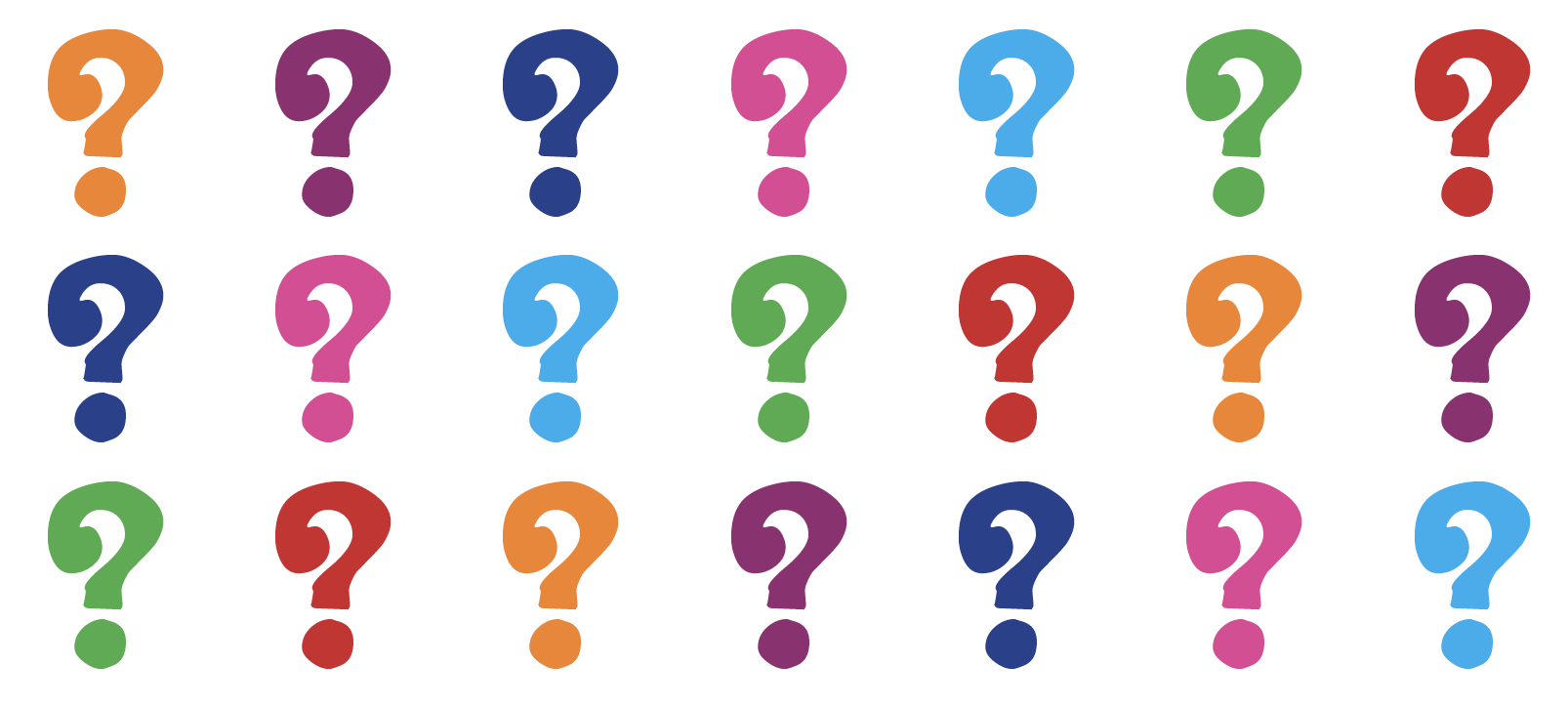 Thank you!!Lori Felumlee University of North Carolina at Wilmington FelumleeL@uncw.edu 910-962-7390
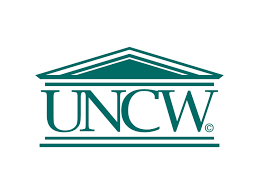